CS 128
Introduction to C++
Lecture 4Conditions and Selections
Sampath Jayarathna
Cal Poly Pomona
Based on slides created by Bjarne Stroustrup & Tony Gaddis
1
Relational Operators
Used to compare numbers to determine relative order
Operators:
Relational Expressions
Boolean expressions – true or false
Examples:
	12 > 5 is true
	7 <= 5 is false
	
	if x is 10, then 
	x == 10 is true, 
	x != 8 is true, and 
	x == 8 is false
Relational Expressions
Can be assigned to a variable:
	result = x <= y;
Assigns 0 for false, 1 for true
Do not confuse =  and ==
The if Statement
Allows statements to be conditionally executed or skipped over
Models the way we mentally evaluate situations: 
"If it is raining, take an umbrella."
"If it is cold outside, wear a coat."
Flowchart for Evaluating a Decision
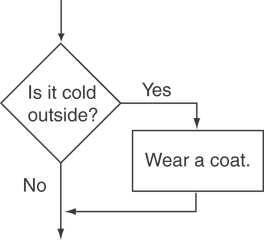 Flowchart for Evaluating a Decision
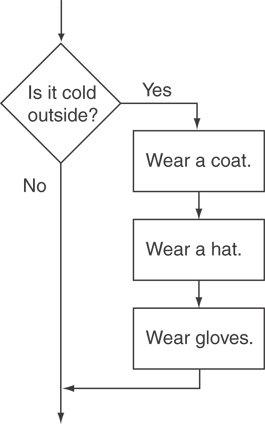 The if Statement
General Format:
	if (expression)
			statement;
The if Statement-What Happens
To evaluate:
if (expression)
		 statement;
If the expression is true, then statement is executed.
If the expression is false, then statement is skipped.
if Statement in Program 4-2
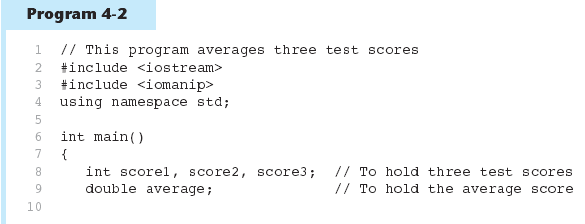 Continued…
if Statement in Program 4-2
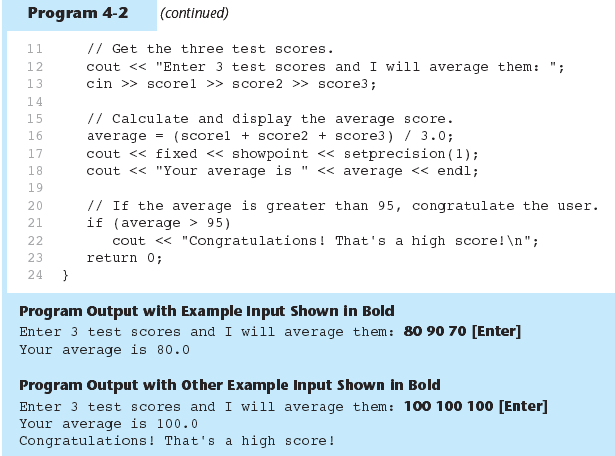 Flowchart for Program 4-2 Lines 21 and 22
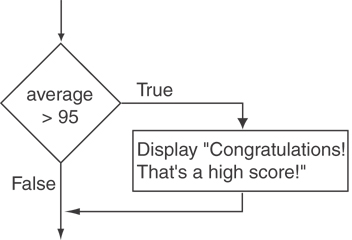 if Statement Notes
Do not place ; after (expression)
Place statement; on a separate line after (expression), indented:
	if (score > 90)
		   grade = 'A';
Be careful testing floats and doubles for equality
0 is false; any other value is true
Expanding the if Statement
To execute more than one statement as part of an if statement, enclose them in { }:
	if (score > 90)
	{
		   grade = 'A';
		   cout << "Good Job!\n";
	}
 { } creates a block of code
The if/else statement
Provides two possible paths of execution
Performs one statement or block if the expression is true, otherwise performs another statement or block.
The if/else statement
General Format:
	if (expression)
			statement1;  // or block
	else
			statement2;  // or block
if/else-What Happens
To evaluate:
	if (expression)
	   statement1;
	else
	   statement2;

If the expression is true, then statement1 is executed and statement2 is skipped.
If the expression is false, then statement1 is skipped and statement2 is executed.
The if/else statement and Modulus Operator in Program 4-8
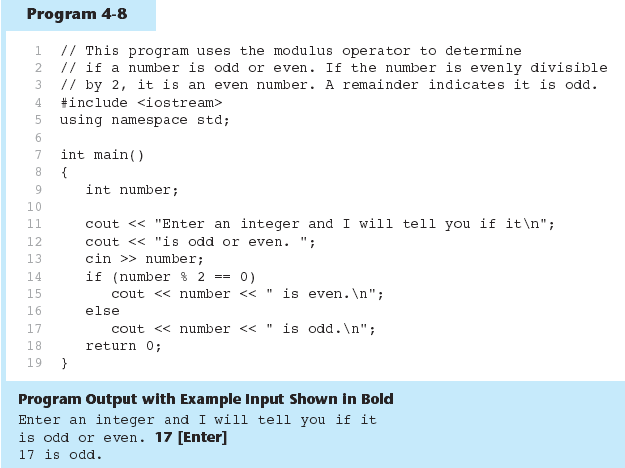 Flowchart for Program 4-8 Lines 14 through 18
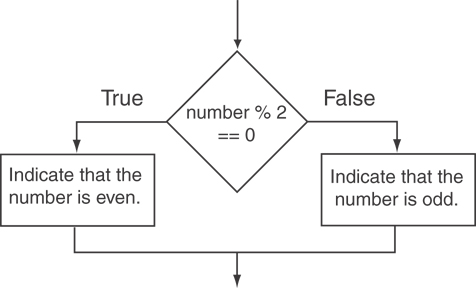 Testing the Divisor in Program 4-9
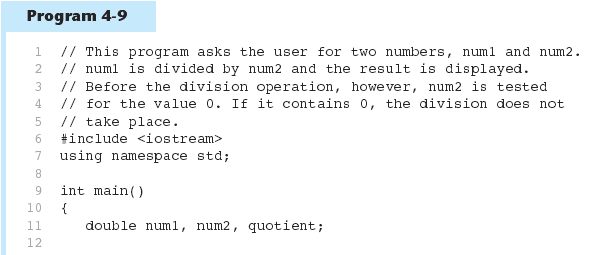 Continued…
Testing the Divisor in Program 4-9
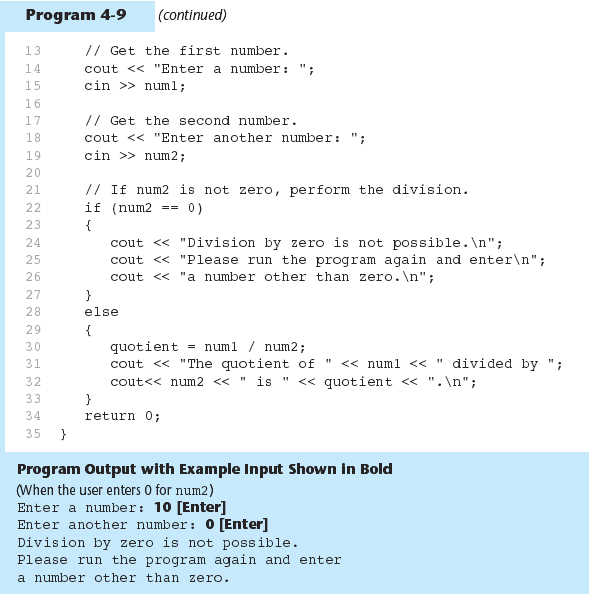 Nested if Statements
An if statement that is nested inside another if statement
Nested if statements can be used to test more than one condition
Flowchart for a Nested if Statement
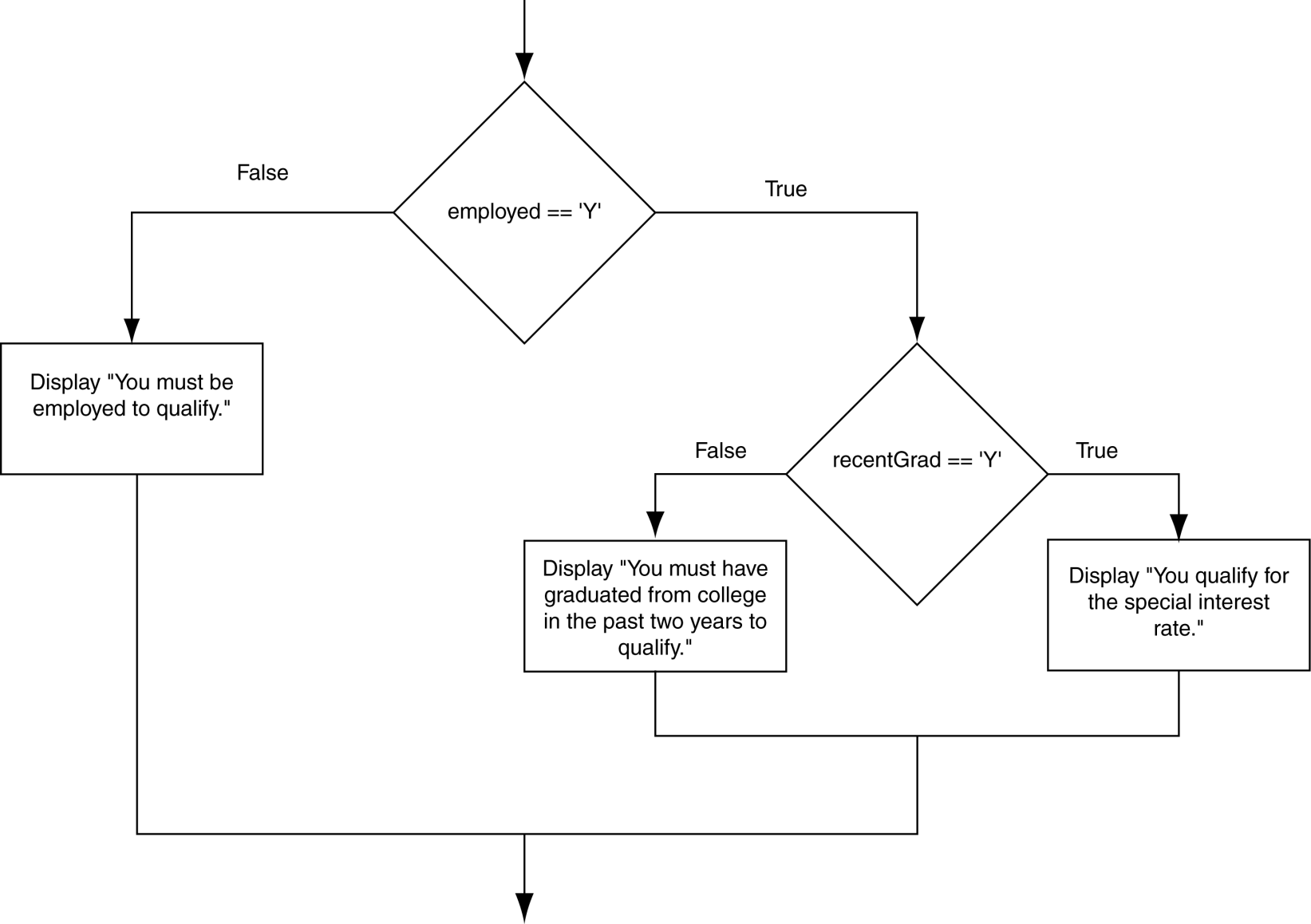 Nested if Statements
From Program 4-10
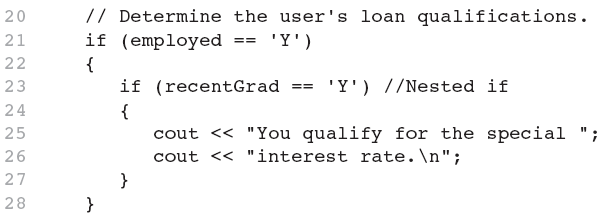 Nested if Statements
Another example, from Program 4-1
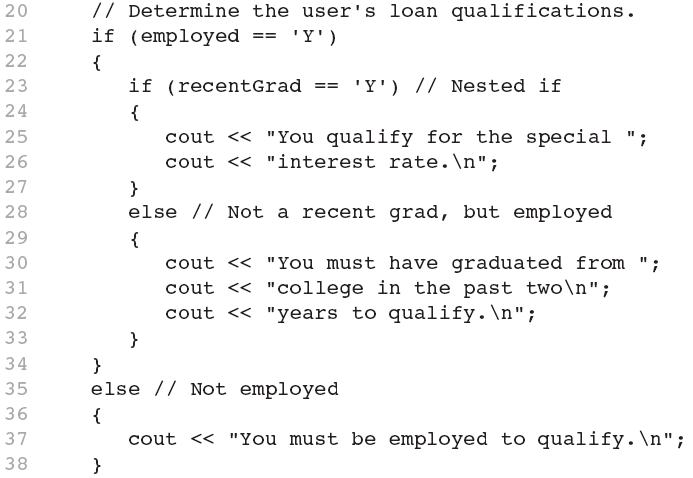 Use Proper Indentation!
The if/else if Statement
Tests a series of conditions until one is found to be true
Often simpler than using nested if/else statements
Can be used to model thought processes such as:"If it is raining, take an umbrella, else, if it is windy, take a hat, else, take sunglasses”
if/else if Format
if (expression)
		   statement1;  // or block
else if (expression)
		   statement2;  // or block
		  .  
		  . // other else ifs 		  	  .
else if (expression)
		   statementn;  // or block
The if/else if Statement in Program 4-13
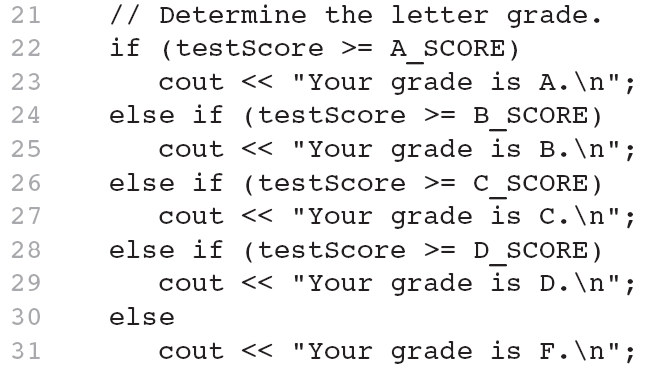 Using a Trailing else to Catch Errors in Program 4-14
The trailing else clause is optional, but it is best used to catch errors.
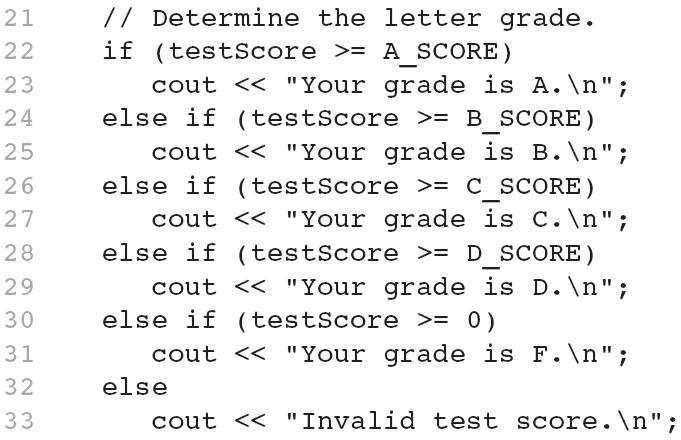 This trailing else catches invalid test scores
The Increment and DecrementOperators
++ is the increment operator. It adds one to a variable.
val++; is the same as val = val + 1;
++ can be used before (prefix) or after (postfix) a variable:
++val;     val++;
The Increment and DecrementOperators
-- is the decrement operator. It subtracts one from a variable.
val--; is the same as val = val - 1;
-- can be also used before (prefix) or after (postfix) a variable:
--val;     val--;
Increment and DecrementOperators in Program 5-1
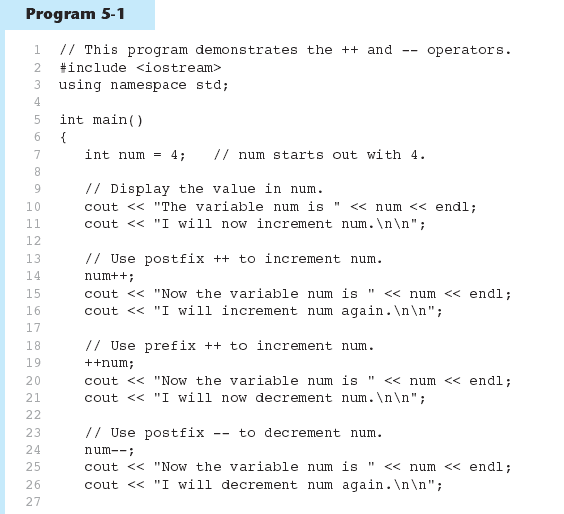 Continued…
Increment and DecrementOperators in Program 5-1
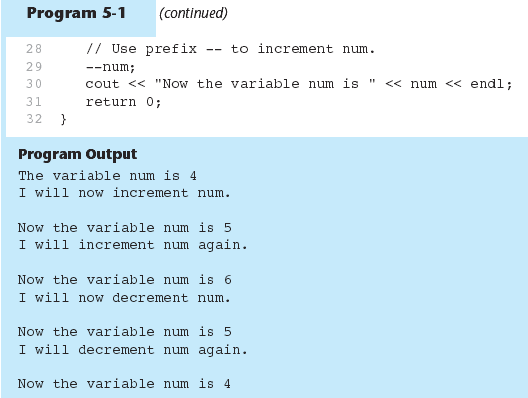 Prefix vs. Postfix
++ and -- operators can be used in complex statements and expressions
In prefix mode (++val, --val) the operator increments or decrements, then returns the value of the variable
In postfix mode (val++, val--) the operator returns the value of the variable, then increments or decrements
Prefix vs. Postfix - Examples
int num, val = 12;
	cout << val++; // displays 12, 
				  // val is now 13;
	cout << ++val; // sets val to 14,
                 // then displays it
	num = --val;   // sets val to 13,
				  // stores 13 in num
	num = val--;   // stores 13 in num,
				    // sets val to 12
Notes on Increment and Decrement
Can be used in expressions:
	result = num1++ + --num2;
Must be applied to something that has a location in memory. Cannot have:
	result = (num1 + num2)++;
Can be used in relational expressions:
	if (++num > limit)
	pre- and post-operations will cause different comparisons
Flags
Variable that signals a condition
Usually implemented as a bool variable
Can also be an integer
The value 0 is considered false
Any nonzero value is considered true
As with other variables in functions, must be assigned an initial value before it is used
Logical Operators
Used to create relational expressions from other relational expressions
Operators, meaning, and explanation:
Logical Operators-Examples
int x = 12, y = 5, z = -4;
The logical && operator in Program 4-15
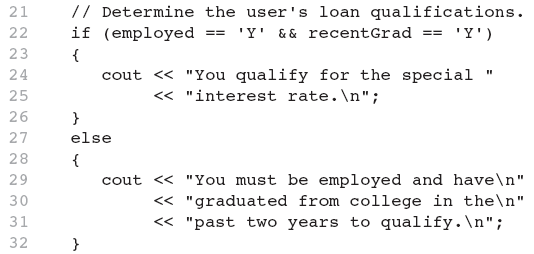 The logical || Operator in Program 4-16
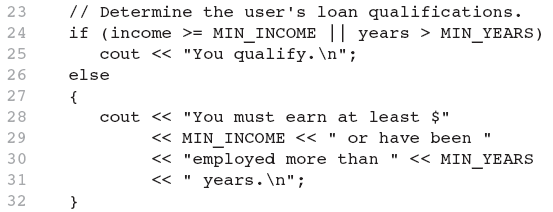 The logical ! Operator in Program 4-17
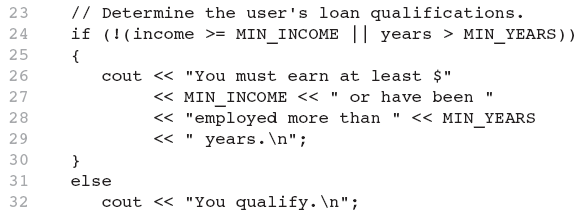 Logical Operator-Notes
! has highest precedence, followed by &&, then ||
If the value of an expression can be determined by evaluating just the sub-expression on left side of a logical operator, then the sub-expression on the right side will not be evaluated (short circuit evaluation)
Checking Numeric Ranges with Logical Operators
Used to test to see if a value falls inside a range:
	if (grade >= 0 && grade <= 100)
	   cout << "Valid grade";
Can also test to see if value falls outside of range:
	 if (grade <= 0 || grade >= 100)
	   cout << "Invalid grade";
Cannot use mathematical notation:
	if (0 <= grade <= 100) //doesn’t work!
Menus
Menu-driven program: program execution controlled by user selecting from a list of actions
Menu: list of choices on the screen
Menus can be implemented using if/else if statements
Menu-Driven Program Organization
Display list of numbered or lettered choices for actions
Prompt user to make selection
Test user selection in expression  
if a match, then execute code for action
if not, then go on to next expression
Validating User Input
Input validation: inspecting input data to determine whether it is acceptable
Bad output will be produced from bad input
Can perform various tests:
Range 
Reasonableness 
Valid menu choice
Divide by zero
Input Validation in Program 4-19
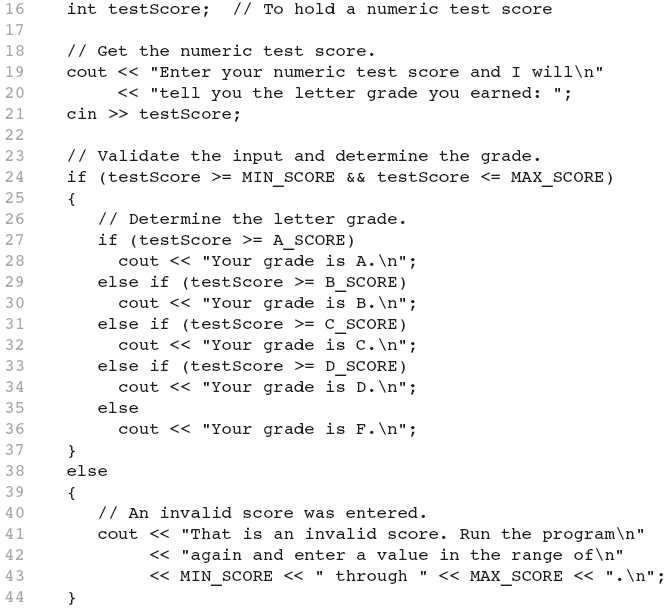 Comparing string Objects
Like characters, strings are compared using their ASCII values
string name1 = "Mary";
string name2 = "Mark";
The characters in each string must match before they are equal
name1 > name2   // true
name1 <= name2 // false
name1 != name2  // true
name1 < "Mary Jane" // true
Relational Operators Compare Strings
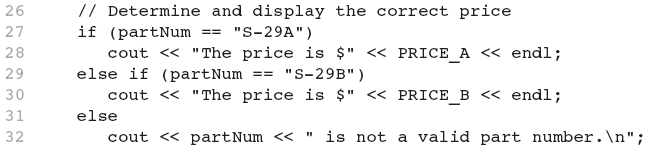 The Conditional Operator
Can use to create short if/else statements
Format: expr ? expr : expr;
x<0 ? y=10 : z=20;
First Expression:
Expression to be
tested
2nd Expression:
Executes if first
expression is true
3rd Expression:
Executes if the first
expression is false
The Conditional Operator
The value of a conditional expression is
The value of the second expression if the first expression is true
The value of the third expression if the first expression is false
Parentheses ()  may be needed in an expression due to precedence of conditional operator
The Conditional Operator in Program 4-22
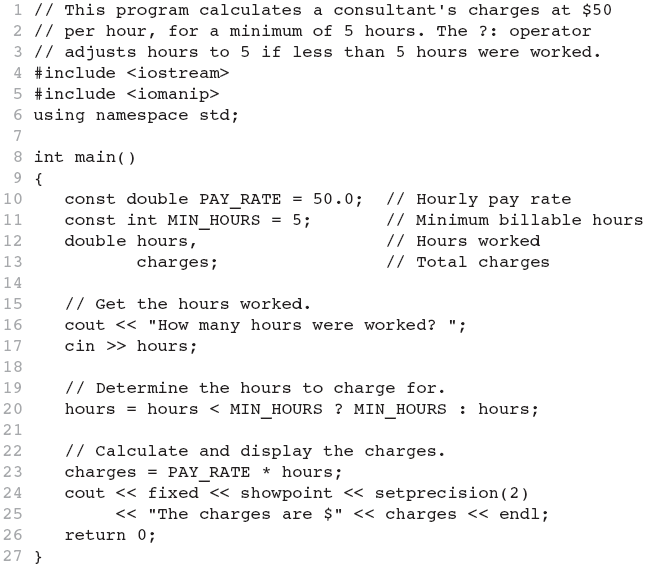 The switch Statement
Used to select among statements from several alternatives
In some cases, can be used instead of if/else if statements
switch (expression) //integer
{                   
	case exp1: statement1;
	case exp2: statement2;
	...
	case expn: statementn;
	default:   statementn+1;
}
The switch Statement in Program 4-23
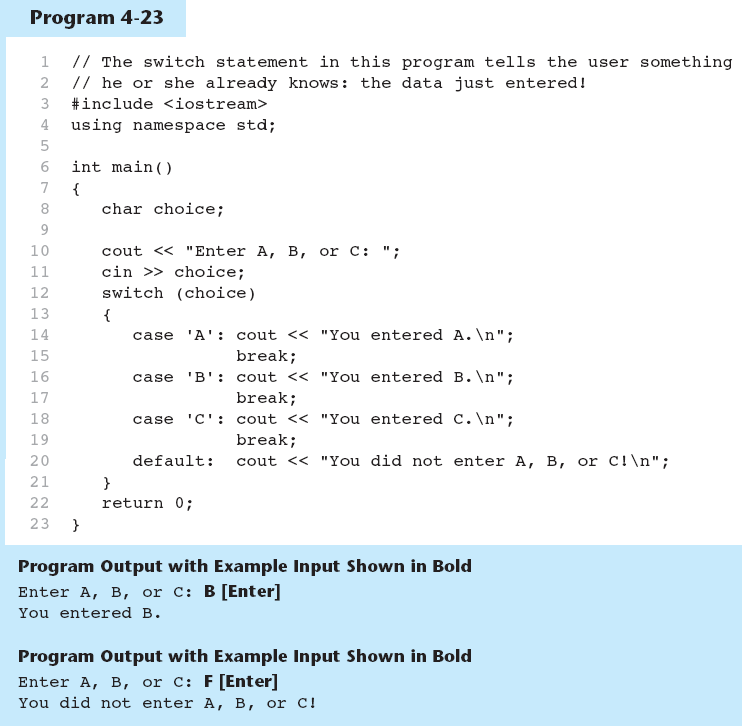 switch Statement Requirements
1)  expression must be an integer variable or an expression that evaluates to an integer value
exp1 through expn must be constant integer expressions or literals, and must be unique in the switch statement
 default is optional but recommended
switch Statement-How it Works
1)   expression is evaluated
The value of expression is compared against exp1 through expn. 
If expression matches value expi, the program branches to the statement following expi and continues to the end of the switch
If no matching value is found, the program branches to the statement after default:
break Statement
Used to exit a switch statement
If it is left out, the program "falls through" the remaining statements in the switch statement
break and default statements
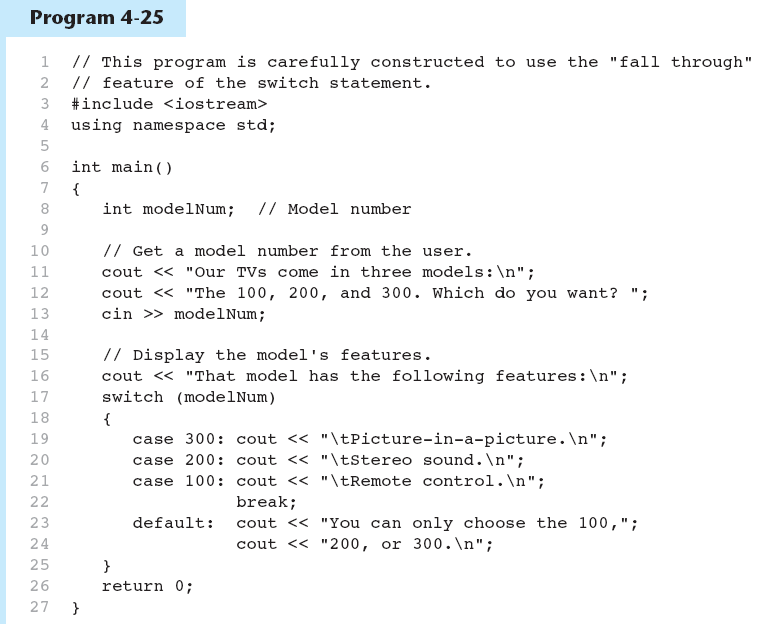 Continued…
break and default statements in Program 4-25
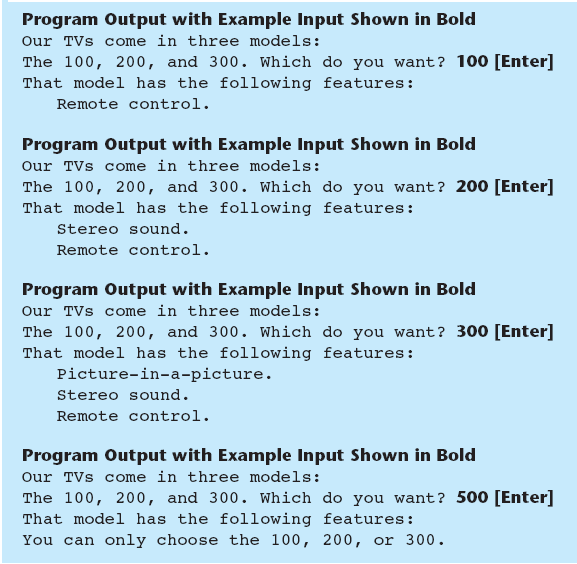 More About Blocks and Scope
Scope of a variable is the block in which it is defined, from the point of definition to the end of the block
Usually defined at beginning of function
May be defined close to first use
Inner Block Variable Definition
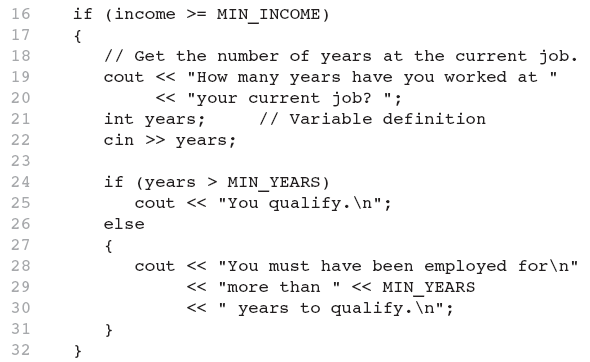 Variables with the Same Name
Variables defined inside { } have local or block scope
When inside a block within another block, can define variables with the same name as in the outer block.  
When in inner block, outer definition is not available
Not a good idea
Two Variables with the Same Name in Program 4-30
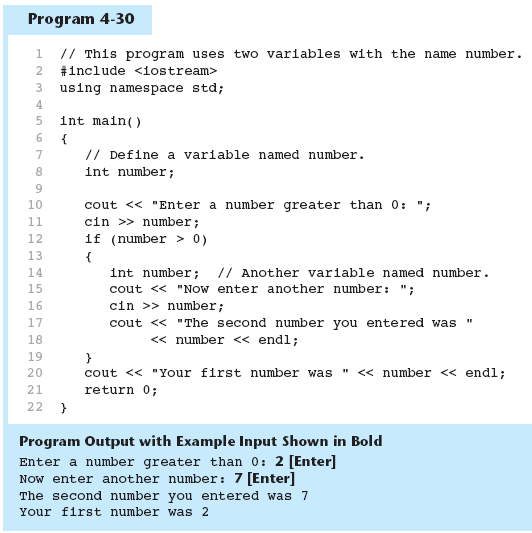 The next lecture
Will talk about Loops and File handling
66